Halloween Pumpkins
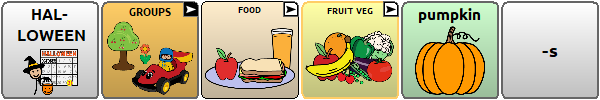 Look at my pumpkin!
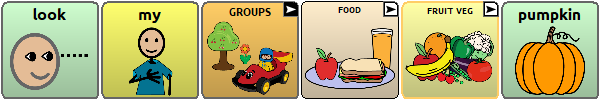 It is so ________________  (big/ small).


The pumpkin is _________________ (green/ orange/ yellow).
Look at my pumpkin!
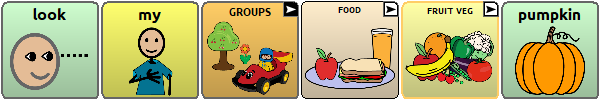 I want to ______________________ (paint/ cut/ draw/ smell) it. 


I need _______________________ (paint/ brush/ scissors/ pencil).
Look at my pumpkin!
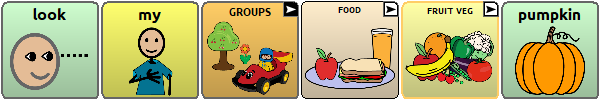 I can put on lots of things.
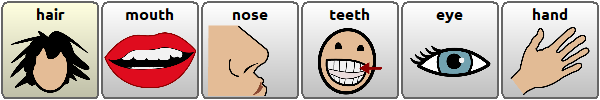 Look at my pumpkin!
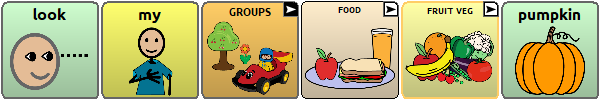 I am finished for now. 


Let’s do more with my pumpkin!
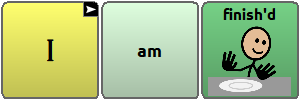 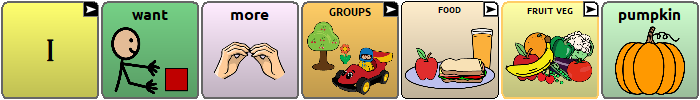